جامعة ديالى 
         كلية التربية للعلوم الانسانية 
        قسم العلوم التربوية والنفسية
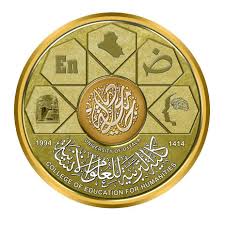 نظرية الانماط
الاستاذ المساعد الدكتور (اياد هاشم محمد)
نظرية الانماط 
وهي امتداد لاسلوب السمات , فقد يعزى سمة او مجموعة سمات الى شخص واحد فنقول بأنه شجاع او متزن او ثابت انفعاليا . غير ان اسلوب الانماط يمنحنا قدرة اكبر على تبني نظام اوسع يسمح لنا بوضع مجموعة من الناس في نمط واحد , وبخاصة عندما يشتركون في مجموعة من السمات المتشابهة .
وترى هذه النظريات بأنه يمكن وصف مكونات الشخصية في عدد محدود من العوامل التي يعتقد بانها ذات اهمية في التنبؤ بسلوك الفرد , وبأن مكونات الشخصية ثابتة عبر الزمن ويمكن تقسيم الناس الى انماط ترتبط بمكونات الشخصية الاساسية .
ويعتبر هذا الاسلوب سهلا , حيث انه قابل للتعميم ولا يحتاج الى استعدادات خاصة لاستخدامه ويلاحظ ذلك من تبنى الاوساط الشعبية له بشكل طبيعي فصاحب الاخلاق الذي لا يتعرض لاحد يسمى " متدينا او درويشا " والشخص الجاد والحريص على تادية عمله يشار اليه على انه " حمار شغل " والطالب المجد الذي لا يضيع وقته فيما لا يعنيه ويكثر من القراءة والبحث والاطلاع يقال عنه بأنه " دودة كتب " وهكذا
كما قد تستخدم الجنسية او الجنس او اللون للاشارة الى نمط ما في بعض الاحيان , حيث قد نسمع عن شخص ما بأنه " انجليزي في برودة اعصابه " او لاتيني في حدة طباعه " او فرنسي في رومانسيته " . غير ان من عيوب هذا الاسلوب ايضا انه يؤدي الى نوع من النمطية في النظر الى الناس بحيث نتوقع ان يكون جميع الانجليز او اللاتينيين او الفرنسيين هادئ الاعصاب او انفعاليين او رومانسيين , وجميع المتدينين غير مختلفين , بينما الواقع يقول غير ذلك .
نظرية الـسوائل او الاخـلاط 
وهي اقدم نظرية للانماط وقد صاغها ابيقراط في القرن الخامس قبل الميلاد واشار فيها الى وجود اربعة اخلاط بالجسم , وان طبيعة الشخصية تتوقف على غلبة احد الاخلاط الاربعة على الاخرين , مما يجعله يطبع الشخصية بطابعه ثم جاء جالينوس من بعده في القرن الثاني للميلاد , واضاف اليها ونقحها بحيث تم ربط الاخلاط بالامزجة , مما جعلها تبدو في الشكل التالي :
السائل                              السمة                        المزاج 
المرارة الصفراء                  مراري                     السرعة والغضب 
الدم                                 دموي             السرعة مع الضعف (نشاط ومرح )
المرارة السوداء                  ملانخولى                     البطء مع القوة 
البلغم                              بلغمي               الضعف مع البطء (كسل وتبلد )

وقد ربط جالينوس بين التأثيرات الكيميائية التي تحدثها سوائل الجسم وبعض المظاهر وبخاصة الانفعالية منها , واعتبر تلك السوائل هي الاساس الذي تقوم عليه مقومات الشخصية وانه في حالة امتزاجها بنسب متعادلة في الجسم فأن ذلك يؤدي الى السواء . اما في حالة اختلالها فأن الفرد يصاب باختلال الطباع وانحراف الشخصية كما هو مبين في الشكل "
دموي                         صفراوي               دموي                   صفراوي 


سوداوي                     بلغمي                    سوداوي                 بلغمي 
      (تعادل امتزاج النسب )                            ( اختلال امتزاج النسب )
        (الشخصية سوية )                                 (شخصية غير سوية )
اولا : الدم :
وينتج عن سيطرة سائل الدم وغلبته على غيره من السوائل اتسام الفرد بالطابع الدموي . ويتجه صاحب هذا الطبع الى المرح والبشاشة والشجاعة والميل الى الصداقة واستخدام اساليب القوة والثبات والتفاؤل مع تفضيله للمتعة الحسية .
ثانيا : البلغم : 
وهو المادة المخاطية التي تفرزها بعض اغشية الجسم . ويتصف الشخص ذو الطابع البلغمي بالهدوء والميل الى الوحدة واعتزال الناس والبعد عن الارتباط بعلاقات شخصية مع الغير مع عدم الاكتراث بالاخرين . ومع ذلك فانه يمكن الاعتماد عليه والوثوق به .
وهناك طبعان اخران يرتبطان بالمرارة وقد اتجه الاعتقاد قديما الى وجود مرارة صفراء واخرى سوداء , وهذا عكس ما هو معروف حاليا بالطبع .
ثالثا :المرارة الصفراء : 
ويتصف صاحب هذا الطبع بسرعة الغضب وحدة الطباع واضمار الكراهية للغير . وهو يعتبر ميالا بشكل عام الى العدوان ومدفوعا بقوى الشر .
رابعا : المرارة السوداء :
ويتصف صاحب هذا الطبع بالمزاج السوداوي المتميز بالميل الى الاكتئاب والتشاؤم ومع الشعور بالانقباض . وتعتبر هذه الطباع من السمات المميزة لذوى النزعة الانتحارية بشكل عام .
ومن استعراض الاراء السابقة يستنتج القارئ ان الطباع الاربعة ممثلة في الفرد بسبب تكوينه الطبيعي , الا ان هذا الاستنتاج وحده لا يكفي لتفسير جوانب غامضة متعددة في النظرية . فالاسباب التي تدفع احد السوائل للتغلب على غيره من السوائل غير واضحة , كما لم توضح لنا النظرية نوع السمات التي ترتبط بزيادة افراز ما او قلة افرازه . وما هي طريقة حفظ التوازن بين السوائل حتى نحفظ للشخصية ثباتها وتوازنها وتناسق مكوناتها .
ومما تقدم نرى بانه لا يمكن قبول ما جاءت به نظرية الاخلاط . اذ على الرغم من وجود علاقة ما بين تأثير الافرازات الكيميائية وحالة الفرد النفسية . الا انه لا توجد علاقة مؤكدة بين البلغم والسلوك الانفعالي من جهة ومخالفة فكرة وجود نوعين من المرارة مع الحقائق العلمية المتوفرة لدينا من جهة اخرى . وانه يمكن دراسة مثل هذه النظرية لالقاء الضوء على تطور الفكر العلمي الانساني وللتعرف على محاولات الانسان لتفسير الظواهر الطبيعية عبر مختلف الازمنة وفق ما توفر لديه من معلومات ومعارف في حينه . ولا ننكر ان هناك خيطا يشد هذه النظرية ويربطها بعصرنا الحالي ممثلا  في تاثير الهرمونات على الجسم وتدخلها في تشكيل الانفعالات وردود الافعال وطبيعة السلوك الذي يقوم به الشخص في بعض حالاته .
((نظرية الانماط لكريتشمر ))
كريتشمر باجراء عدد من الابحاث والدراسات المستمرة على عينة من المصابين بالامراض العقلية وقد اهتم فيها بالعلاقة بين الشكل والجسم والطباع , وتقوم فكرته على اساس ان البدناء تبدوا عليهم الطيبة والسهولة وتشعر بالراحة في حضورهم , بينما النحفاء جدا يبدون مضطربين وغير مستقرين . وقد توصل كريتشمر الى تلك الحقائق اثناء عمله كطبيب اذ لاحظ بوجود اضطرابات يمكن التعرف عليها من مظهر المريض الخارجي . فالقماءة وهي نوع من انواع التخلف الذهني تبدو واضحة من كبر حجم الجسم بسبب اضطراب الغدة النخامية ويمكن التعرف على المصابين بها وغيرهم من سماتهم كما لاحظ ايضا بان مرض الفصام العقلي والذهان الدوري يكونان مصحوبين في مضهر بدني معين وعن طريق فحص تلك الظواهر و تحليلها توصل  كريتشمر الى تحديد ثلاث انماط من الجسم وهي الضعيف الواهن , البدين قصير القامة , والرياضي 
اولا : الضعيف الواهن : ويلاحظ عليه اضطراد النمو في الطول وضالة في النمو الجانبي ويبدو ذلك على جميع اعضاء الجسم من حالة الوجه والرقبة والجزع والاطراف والعظام والعضلات ويكون الجلد جافا وباهتا كما تمتد الزراعان الطويلان من اكتاف غير عريضة ويكون الجزع نحيلا لا يتناسب مع الطول والوزن ويمكن التعرف على الضلوع بمجرد النظر الى الصدر الضيق وغير البارز .ويميل صاحب هذا النمط الى الانطواء والخجل والتحفظ مع تفضيل البعد عن الاخرين مما يجعل سلوكه غير اجتماعي وعلاقاته اجتماعية فاترة وتنطبق هذه الصفات غالبا على المصابين بالفصام العقلي .
ثانيا : البدين قصير القامة : وهو قصير القامة ذو بناء جسمي متين ويتميز بوجه عريض لين يعلو رقبة قصيرة وغليظة وجزع مملوء يقع اسفل صدر عميق وتتشكل الاطراف من عضلات وعظام قليلة غير متناسقة بحيث تبدو اليدان قصيرتين وعريضتين ولينتين والاكتاف صغيرة ومسحوبة الى اعلى ويغوص الراس الى اسفل وكانه يختفي داخل الرقبة بينما يكون الجلد ناعما ورطبا . ويميل صاحب هذا النمط الى التطرف في التعبير عن مشاعره الوجدانية سواء كانت سلبية ام ايجابية اذ انه من مرحه الظاهر سرعان ما يتجه الى الانطواء واعراض المزاج السوداوي في حالة شعوره بالضيق وتميز هذه الصفات المصابين بالزهان الدوري (الهوس الاكتئابي ) .
ثالثا : النمط الرياضي :
ويتميز بجسم رشيق متناسق الاجزاء والعضلات ويتكون من راس مستقيم وقوي محمول على رقبة مرنه وصدر قوي واكتاف عريضة وحوض ياخذ في التناقص كلما اتجهنا الى الاسفل بحيث يتناسق مع الفخذين والمفاصل واليدين هيكل عظمي قوي حيث تبدو العضلات والجلد في شكل متطور جدا وعادة ما يكون حجم الجسم فوق المتوسط .
وتتميز شخصية صاحب هذا النمط بالنشاط والاقدام . مع الميل في طباعه الى الطابع الدموي . بالاضافة الى الفئات الثلاث السابقة , فقد اشار كريتشمر الى وجود فئة رابعة وتتضمن الشواذ من العمالقة والمصابين بالافراط في السمنة بسبب اختلال افرازات الغدة النخامية وغيرهم ممن يقعون في تلك الفئة ولم تشملهم الفئات الرئيسية السابقة .
وعلى الرغم من اتجاه كريتشمر الى ربط الانماط بعض الاضطرابات وهي نتائج توصل اليها عن طريق الممارسة العملية مثل ربط الذهان الدوري بفئة البدناء والفصام العقلي بفئة النحفاء , الا انه يعاب على النظرية ما يلي : 
1- يرى كريتشمر بان نظريته شاملة ويمكن تعميمها على جميع افراد الجنس البشري الا ان هذا الادعاء يعتبر من الامور الصعبة ومستحيل اثباتها لعدم انطباق مواصفات الفئات المقترحة على كثير من الناس .
2- انه في حالة مطابقة المواصفات الجسمية الخاصة باي من الفئات الثلاث على مجموعة من الافراد فان ذلك لا يعتبر كافيا لقبول النظرية وذلك لاحتمال اختلاف طباعهم ومسالكهم عن الانماط السلوكية المتوقعة. 
3- اعتماد الدراسة على النماذج مرضية وغير سوية مما يجعل النتائج اكثر انطباقا على افراد العينة التي اجريت عليها الدراسة منه على افراد الناس بصورة عامة .